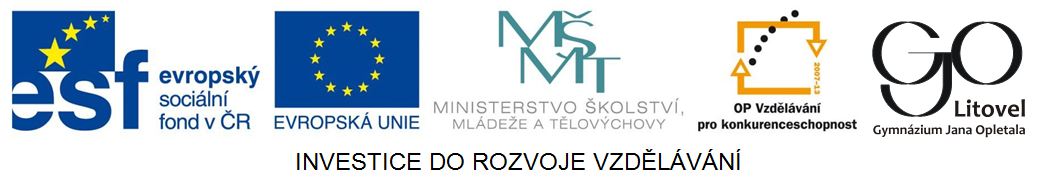 Kryosféra a HydrosféraLedovce
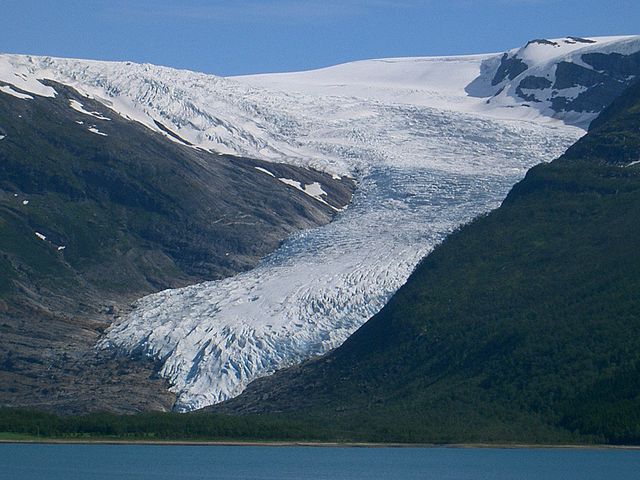 Obrázek č. 1
Ledovce
modelují reliéf - údolí, roviny, fjordy, jsou zdrojem pitné vody, umožňují provozovat zimní lyžařské sporty

vznikají v oblastech nad sněžnou čarou, ke vzniku dochází hromaděním sněhu a jeho přeměnou působením tlaku ve firn a následně v led 

ledovec se pohybuje různou rychlostí (v Alpách 0,5m denně, v Himalájích 2m, na Antarktidě až 30m)

     ledovec zasahující do moře se odlamuje – telení ledovců
Ledovce
Typy ledovců:

a) Horské (karové) – vznikají nad sněžnou čárou ve sníženinách horských masívů v Asii (v Karákóram: Siachen  v masívu K2 - největší na světě), v Africe (na Uhuru), v Evropě (Skandinávie: Josteldalsbren - největší v Evropě 855 km2)
siachen
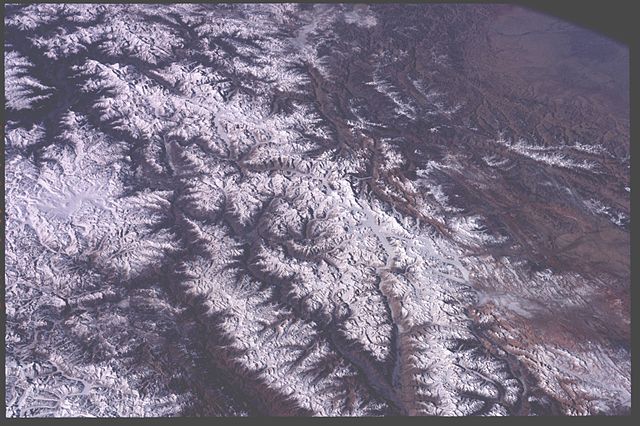 Obrázek č. 2
kilimandžáro
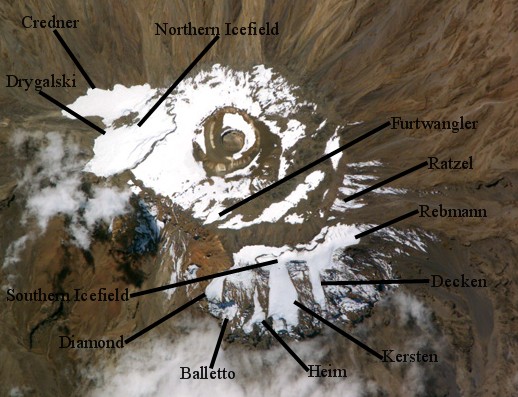 Obrázek č. 3
Ledovce
Typy ledovců:


b) Pevninské – vznikají v arktických oblastech, jsou až 2,5 km silné, Antarktický(13,8 mil. km2), Grónský, Vatnajokull (na Islandu)
vatnajokull
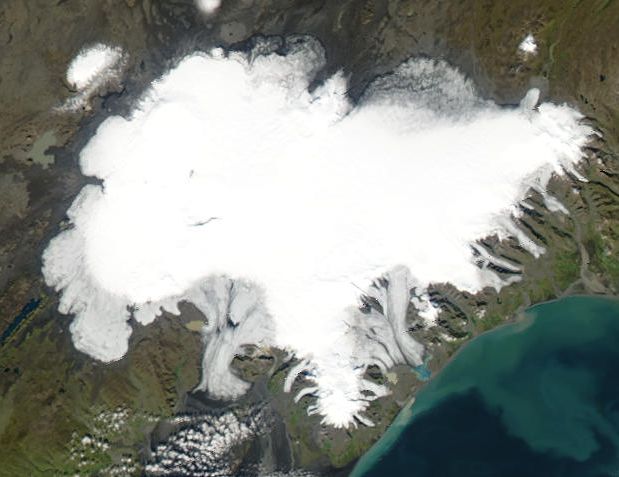 Obrázek č. 4
Vliv člověka na hydrosféru
-   oceány – znečištění ropnými látkami (havárie tankerů), kontaminace odpadu (ukládání odpadů do moří), těžba ze dna moří (nerostné suroviny, korály), poldry (vysoušení pobřeží pro vznik zemědělských oblastí) 

-   ledovce – skleníkový efekt – způsobuje jejich tání
Poldry v nizozemí
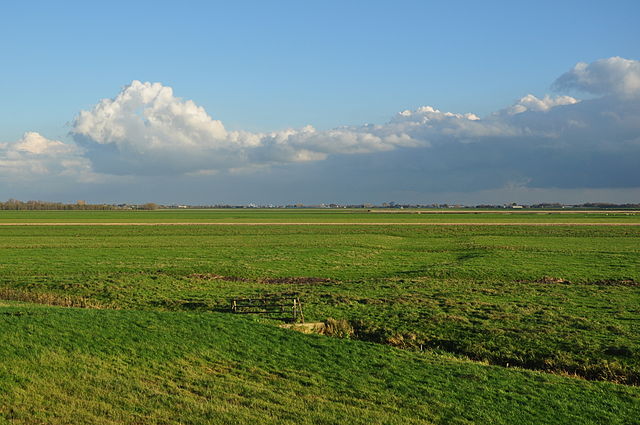 Obrázek č. 5
Vliv člověka na hydrosféru
řeky 
-   vypouštění odpadů do řek, splav hnojiv ze zemědělství do řek, regulace vodních toků (rušení meandrů, zdění koryt, stavba přehrad,závlahové aktivity v suchých oblastech..)
    využívání hydrosféry 
-   zdroj výživy (ryby), suroviny (ropa,sůl,mangan), doprava (námořní a říční), energie (vodní el.), geopolitika (pobřeží – hranice,výsostné vody), rekreace (přímoří je zdrojem příjmů)
Ropná plošina
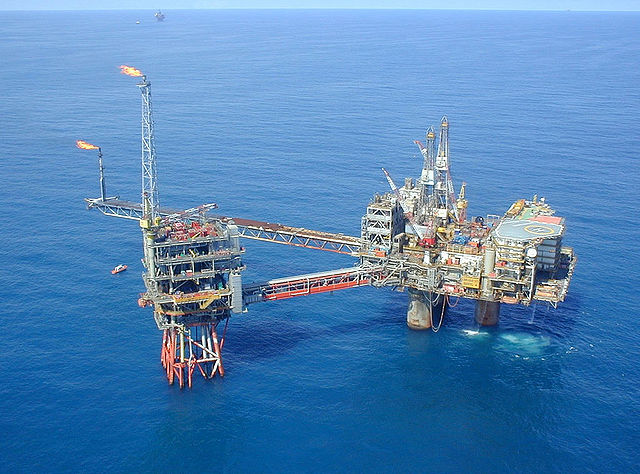 Obrázek č. 6
zdroje:
Knižní zdroje: 
Demek Jaromír a kolektiv, Geografie pro střední školy 1 - Fyzickogeografická část, 2001, SPN-pedagogické nakladatelství Praha, 96 stran, ISBN 80-85937-73-5
Obr. č.1 [cit. 2012-12-29] Dostupný pod licencí Creative Commons na www.
http://commons.wikimedia.org/wiki/File:Glacier_svartisen_engabreen.JPG

Obr. č.2[cit. 2012-12-29] Dostupný pod licencí Creative Commons na www.
http://commons.wikimedia.org/wiki/File:ISS-Karakoram.JPG

Obr. č.3[cit. 2012-12-29] Dostupný pod licencí Creative Commons na www.
http://commons.wikimedia.org/wiki/File:Kilimanjaro_Glaciers.jpg

          Obr. č.4[cit. 2012-12-29] Dostupný pod licencí Creative Commons na www.
           http://commons.wikimedia.org/wiki/File:Vatnaj%C3%B6kull.jpeg

Obr. č.5[cit. 2012-12-29] Dostupný pod licencí Creative Commons na www.
http://commons.wikimedia.org/wiki/File:Netherlands,_Kaag_en_Braassem,_Leimuiden,_Griet-_en_Vriesekoopsche_Polder_(1).JPG

Obr. č.6[cit. 2012-12-29] Dostupný pod licencí Creative Commons na www.
http://commons.wikimedia.org/wiki/File:Beryl_alpha_from_air.jpg